«Библиотека - дом, открытый для каждого»
Основная задача (если не самая главная), стоящая перед современным обществом, -  формирование личности.
Проект  совместной деятельности с библиотекой
 девиз которого:  «Библиотека - дом, открытый для каждого ребёнка», 
направленный  на  создание  гармоничных условий для духовно-нравственного воспитания каждого ребёнка в целях формирования подрастающей личности во всем многообразии духовных интересов и потребностей.
Целью проекта является организация свободного времени детей и привлечение их к чтению через игровые формы работы. Задачи, поставленные в проекте:•	Создание условий, формирующих читательскую и информационную культуру детей и подростков;•        Разработка мероприятий и познавательных программ, направляемых на приобщение детей к чтению и культуре.
Формы работы с детьми:
* Занятия, дискуссии, беседы, круглые столы, проектная деятельность.
* Творческая художественная деятельность детей.
* Проведение совместных праздников.
* Тематические вечера эстетической направленности.
* Организация выставок.
* Театрализованные постановки духовно – нравственного содержания.
* Творческие вечера, встречи с интересными людьми.
Основные направления работы с детьми:1.	Духовно-образовательное;2.	Воспитательно - оздоровительное;3.	Культурно - познавательное.
Библионочь 2016
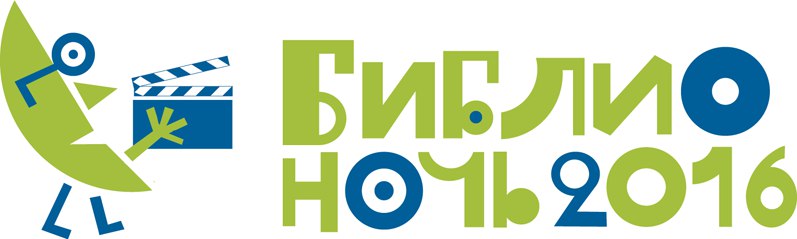 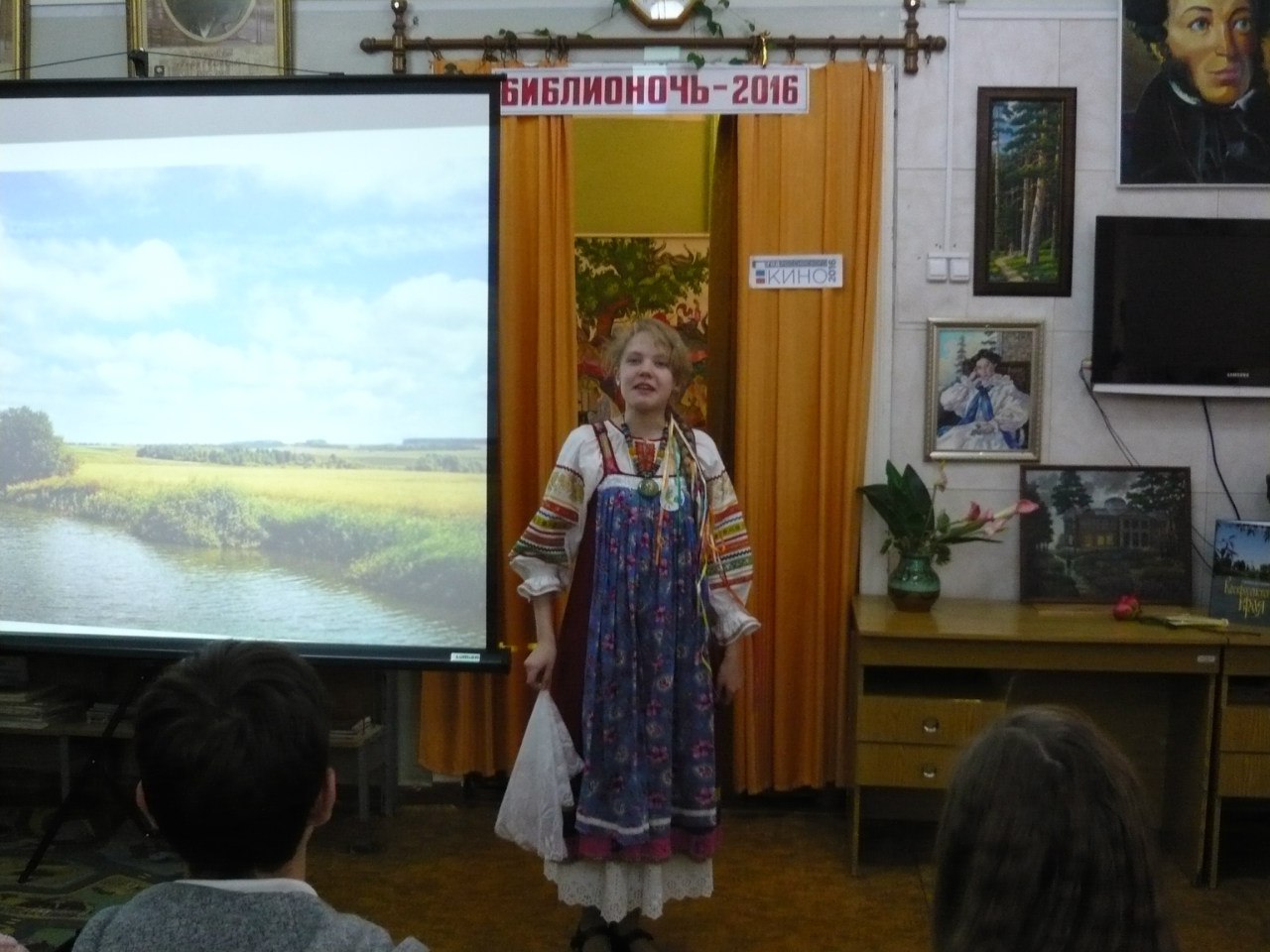 Час профилактики «Опасные увлечения молодёжи».
На встрече учащимся 9 "а" класса МОУ «СОШ №2» было очень интересно пообщаться с опытным психологом А.Е.Мариной, обсудить волнующие их вопросы. Встреча проходила в основном в форме обсуждения. Ребятам был задан вопрос: «Какие смертельно опасные экстремальные увлечения молодежи вам известны?». Они перечислили довольно большой список экстремальных развлечений, о которых им известно. Состоялось обсуждение причин, по которым подростки начинают заниматься экстремальными развлечениями. Единодушно все пришли к мнению, что это происходит из-за желания привлечь к себе внимание, когда в жизни отсутствуют другие увлечения и подросток хочет испытать острые ощущения. Библиотекарь рассказала об абсолютно безопасном современном новшестве – игре «Квест в любимой книге», где вы становитесь героем, которая всегда заканчивается хорошо, и в ней за ограниченное время можно испытать настоящие острые ощущения и переживания. Ребятам были представлены книги с выставок «Я в этом огромном мире» и «Здоровые дети – счастливое будущее России».
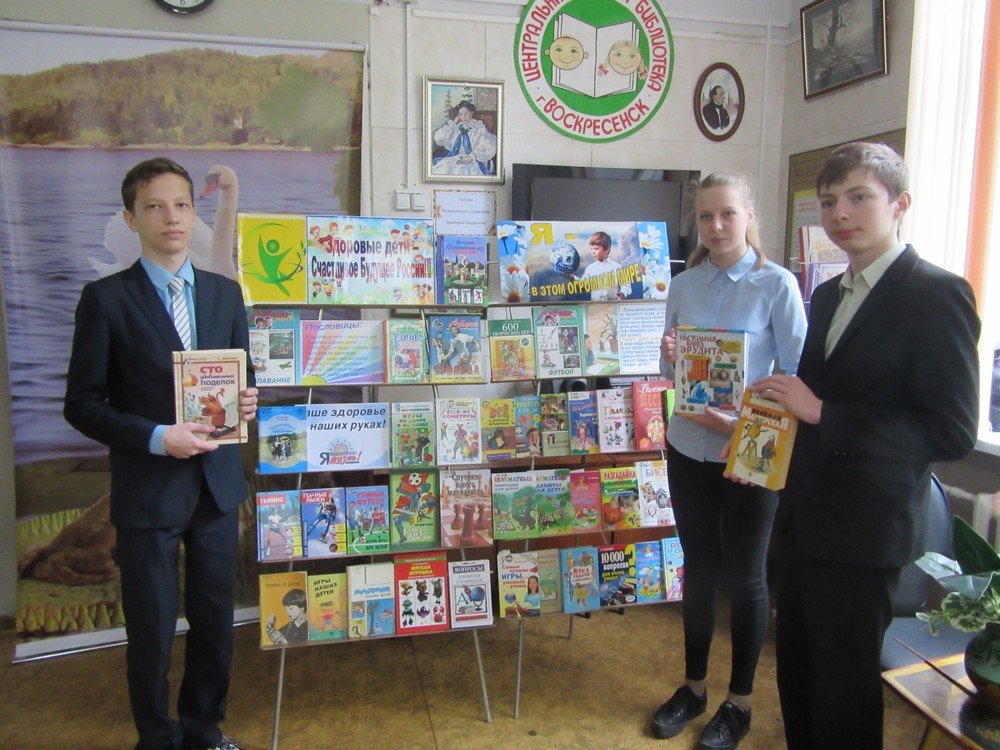 Урок памяти «Мы достойные наследники Великой Победы»
Были освящены основные периоды Великой Отечественной войны. Рассказ об основных битвах сопровождался чтением стихов известных поэтов и записями военных песен. Ведущая рассказала интересные истории военных лет, связанных с судьбами земляков – Героев Советского Союза. Ребята подготовили презентацию «В годы суровых испытаний: Их вылечил и приютил Воскресенск» о госпитале, который находился в их родной школе. На встрече со школьниками присутствовал руководитель поискового отряда «Плацдарм», специалист по работе с молодёжью Д.В.Черепанов МУ "Молодёжного центра "Олимпиец". Ребята с огромным вниманием слушали рассказ Д.В.Черепанова о благородных делах сверстников, которые занимаются поиском и организацией перезахоронения погибших в Великую Отечественную войну бойцов. Поисковики обследуют места боев под Сталинградом, поэтому много внимания было уделено именно этому событию. В заключение сами ребята сделали вывод: «Чтить и увековечить память солдат Второй мировой войны – великая миссия наследников Победы». Школьники выразили пожелания о следующей встрече, посвящённой Ленинградской битве.
час-реквием «Тени Чернобыля»
"Здоровым быть здорово"
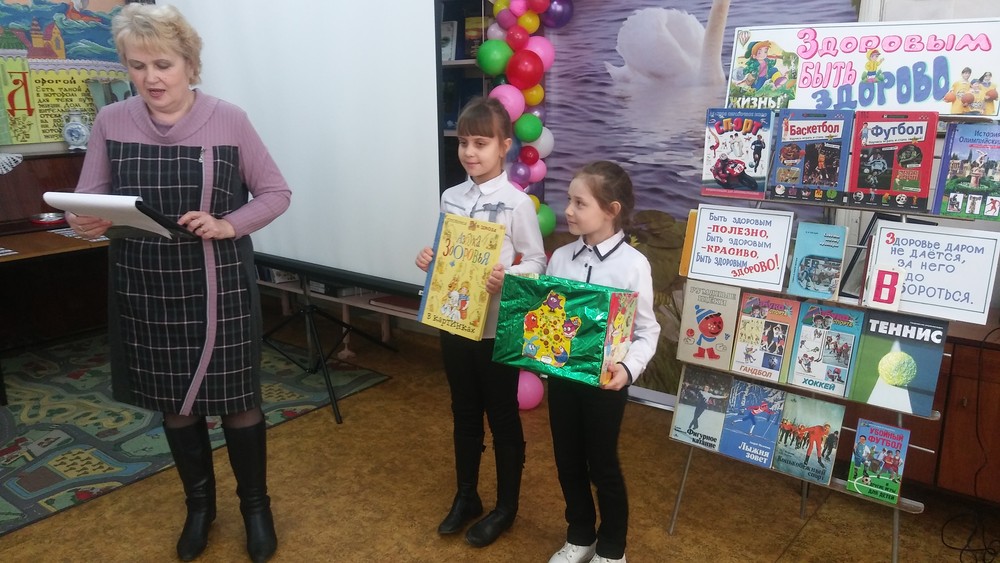 экомарафон «Живые, страницы».
Традиции библиотеки
Понедельник- клуб любителей классической литературы (постановка спектакля по классической книге)  .
Вторник-клуб любителей поэзии
Среда- день читателя(бал литературных героев)
День творчества(мастер-классы,викторины,интеллектуальные программы)
Надеемся, что в скором будущем наша страна снова станет самой читающей страной в мире.
Презентацию подготовила:
член Общественной палаты,
заместитель директора по ВР:
Дроздова Анастасия Николаевна
Спасибо
 за внимание!